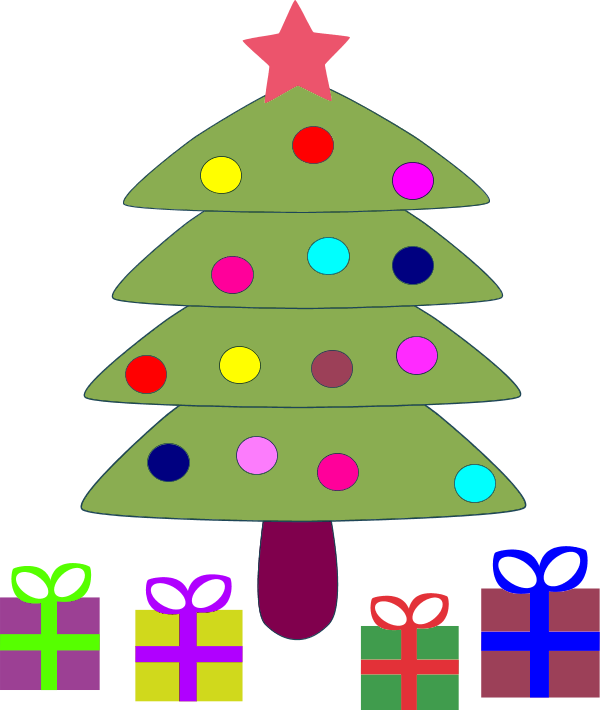 Celebrating Christmas
By : Demi and Helen
The night before Christmas
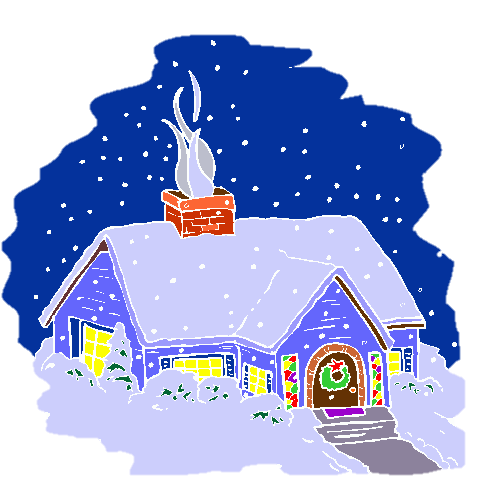 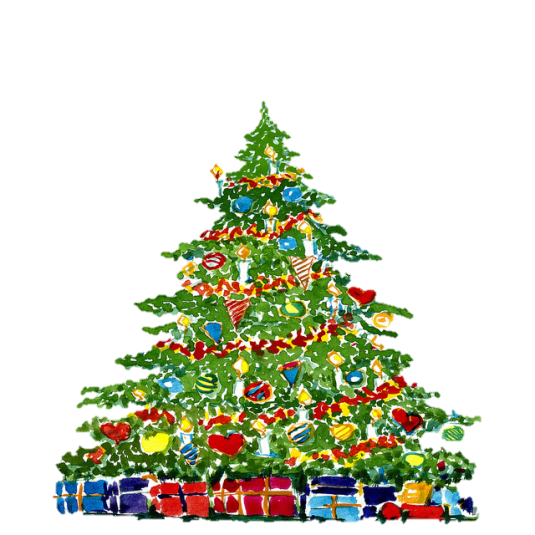 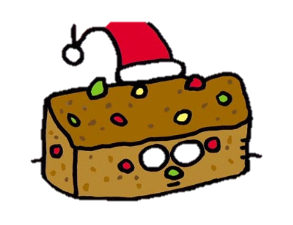 The night before Christmas
In the night people put a carrot, some milk and cookies for Santa and Rudolf.
We also put our stockings on the fire place or hang on our bed. 
Lastly we tuck into our beds and wait till morning to unwrap presents.
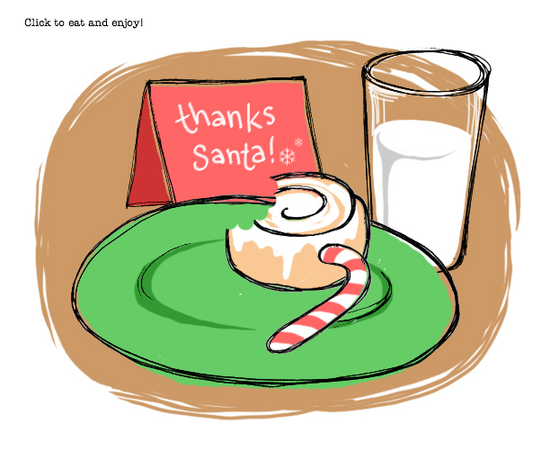 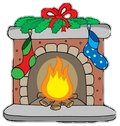 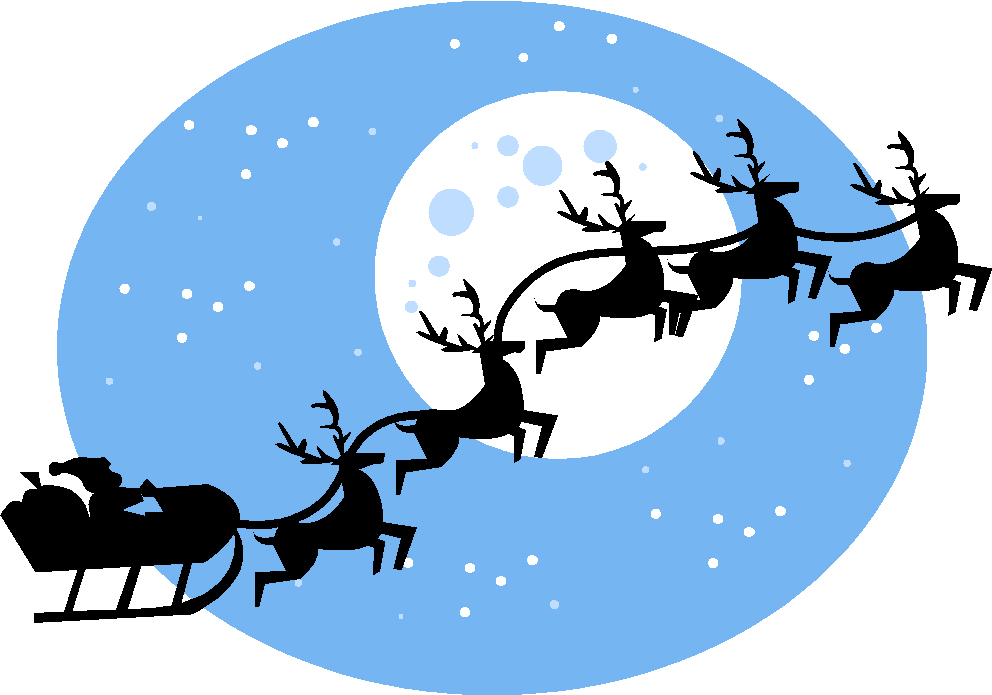 Christmas Carols
Silent night, holy night
All is calm, all is bright
Round yon Virgin Mother and Child
Holy Infant so tender and mild
Sleep in heavenly peace
Sleep in heavenly peace
Away in a manger, no crib for a bed,
the little Lord Jesus laid down his sweet head.
The stars in the bright sky looked down where he lay,
the little Lord Jesus asleep on the hay.

The cattle are lowing, the baby awakes,
but little Lord Jesus no crying he makes.
I love you, Lord Jesus; look down from the sky,
and stay by my side until morning is nigh
O come, all ye faithful, joyful and triumphant,Oh come ye, O come ye to Bethlehem;come and behold him, born the King of angels;O come, let us adore him, O come, let us adore him,O come, let us adore him, Christ the Lord.
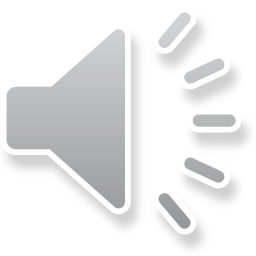 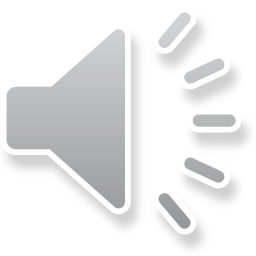 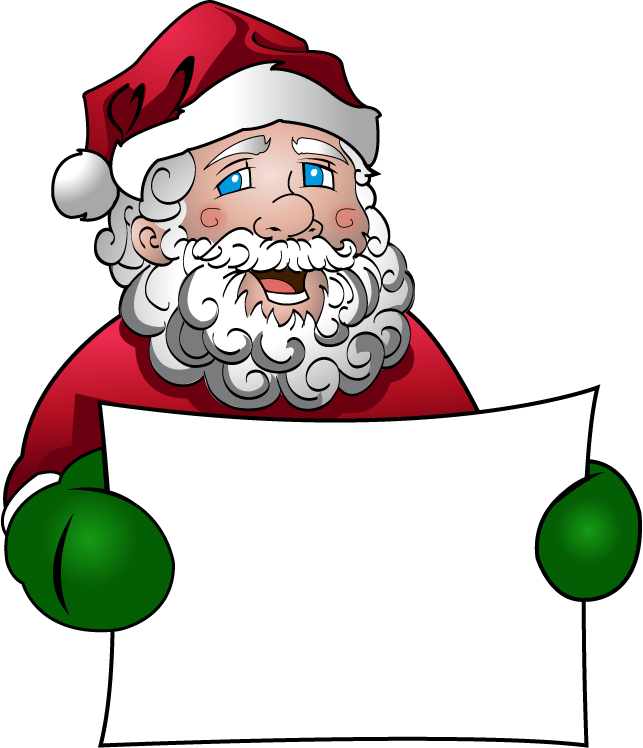 Santa
Santa is an important man who has been delivering presents to children. On Christmas  eve we put out milk and cookies for Santa to have as he travels across the world. Started in the 20th century, it is an idea popularized by the 1934 song Santa Clause is coming to town. Here is the song.
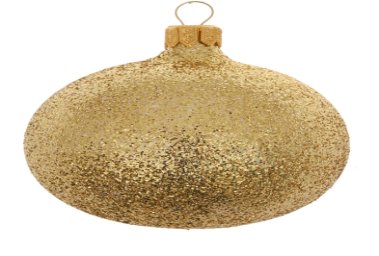 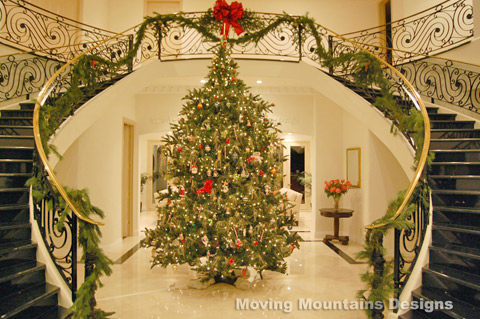 I am so excited; it is nearly Christmas! I hope it snows.
This is our Cathedral in the snow.
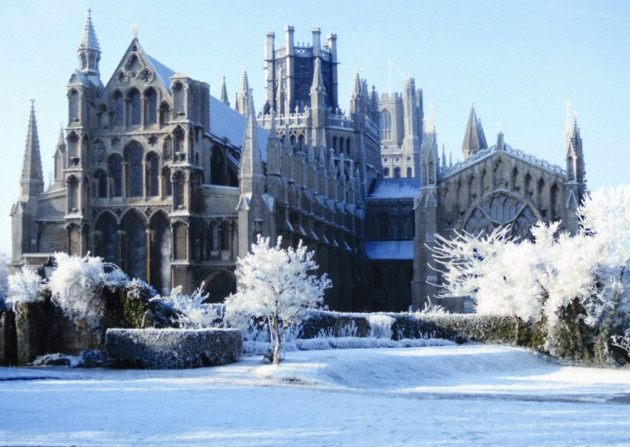 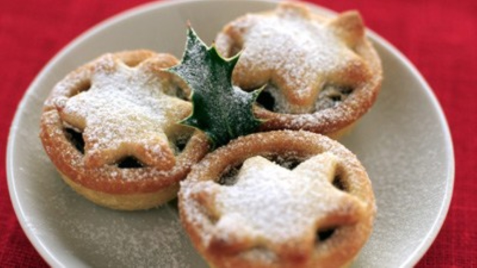 A traditional thing to eat in England is Mince Pies. The outer shell
For Christmas dinner, we have goose or turkey, and for pudding we have Christmas pudding which is like fruit cake, warm, with brandy butter. Traditionally, we put a coin into the pudding, and the person who gets the coin, will be lucky all year!!!
is made of pastry, and the inside is made of mincemeat (candied fruit, raisins and almonds mixed up together). They are soooooooo nice!!!
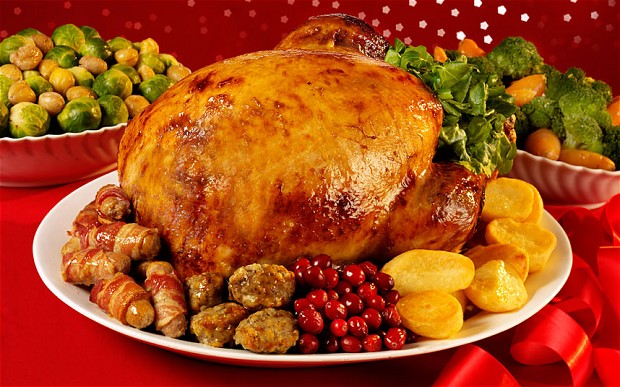 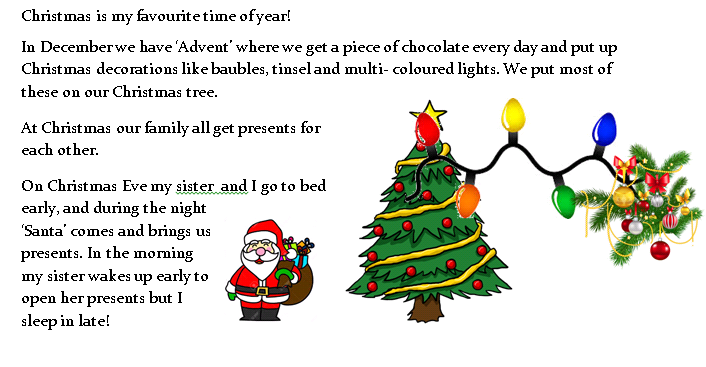